Divisibilidad
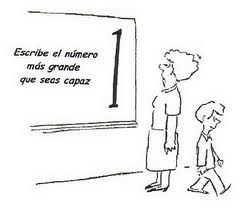 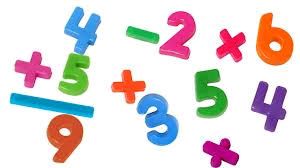 Estándares del tema
Esquema del tema
Relación de divisibilidad
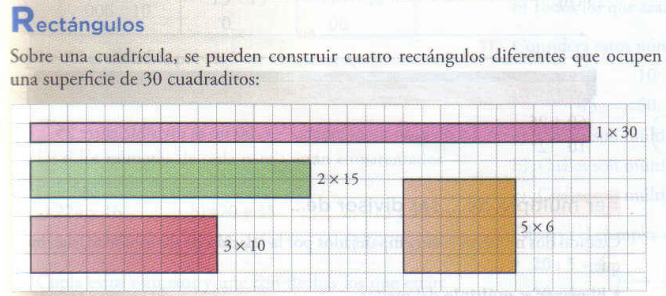 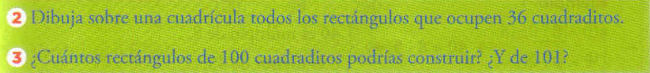 Relación de divisibilidad
1. Contesta justificando tus respuestas:
a) ¿Se puede dividir un conjunto de 26 caramelos en paquetes de 3 sin que sobre ninguno?
b) ¿Tiene el mes de marzo un número exacto de semanas? 
c) ¿Podemos meter un tonel de 1000 litros de vino en botellas de 5 litros sin que sobre nada?
d) Si tenemos 40 metros de cuerda, ¿se puede partir en trozos iguales de 0,30 metros?
Múltiplos y divisores
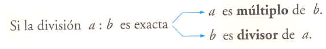 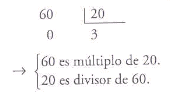 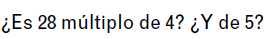 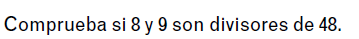 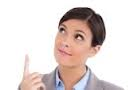 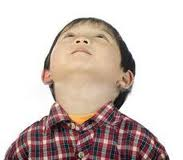 Múltiplos y divisores
2. Contesta justificando tus respuestas:
a) ¿28 es un múltiplo de 7?. Razona tu respuesta. 

b) ¿6 es un divisor de 48?. Razona tu respuesta 

c) Rodea aquellos nºs que son divisores de 36:
Múltiplos y divisores
3. Indica si es verdadero o falso justificando tu respuesta:
Vídeo: ¿Qué son los múltiplos de un número?
10_Videos>02_Números>
T03_01_Multiplos.flv
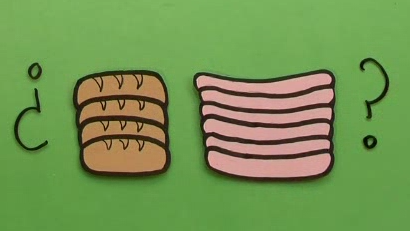 ¿Cómo construir múltiplos de un número?
Escribe los 4 primeros múltiplos de 4 …
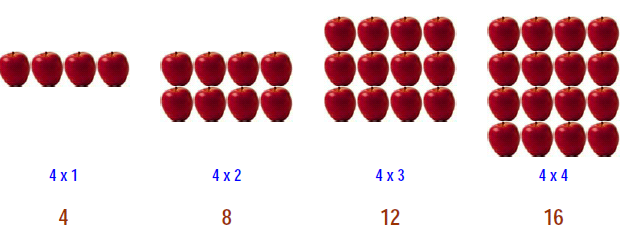 4. Escribe los 5 primeros múltiplos de 12 …
¿Cómo construir múltiplos de un número?
5. ¿Cuántos múltiplos tiene el número 9?. Escribe algunos.
6. Halla todos los múltiplos de 7 comprendidos entre 100 y 130.
¿Cómo construir múltiplos de un número?
7. Halla todos los múltiplos de 11 comprendidos entre 200 y 250.
8. Halla todos los múltiplos de 3 comprendidos entre 123 y 133.
¿Cómo sacar los divisores de un número?
9. Escribe los divisores de 12 …
10. Escribe los divisores de 20 …
¿Cómo sacar los divisores de un número?
11. Calcula todos los divisores de los siguientes números: 15, 27, 42 y 75
¿Cómo sacar los divisores de un número?
12. Calcula todos los divisores de los siguientes números: 24, 25, 13 y 32
Múltiplos y divisores
13. El nº de alumnos de todo 1º de ESO cumple que se puede agrupar por parejas, por tríos y en grupos de 5 sin que sobre ninguno. ¿Cuántos alumnos son si el nº de alumnos está entre 55 y 65?.
Múltiplos y divisores
14. ¿De cuántas formas se pueden plantar 36 pinos en un parque rectangular formando filas y columnas?
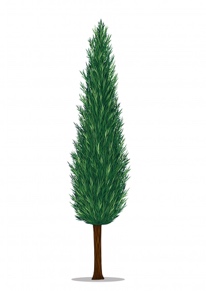 Múltiplos y divisores
15. Tenemos 24 botellas de agua. Queremos envasarlas en cajas que sean todas iguales sin que sobren ni falten botellas. Averigua todas las soluciones posibles.
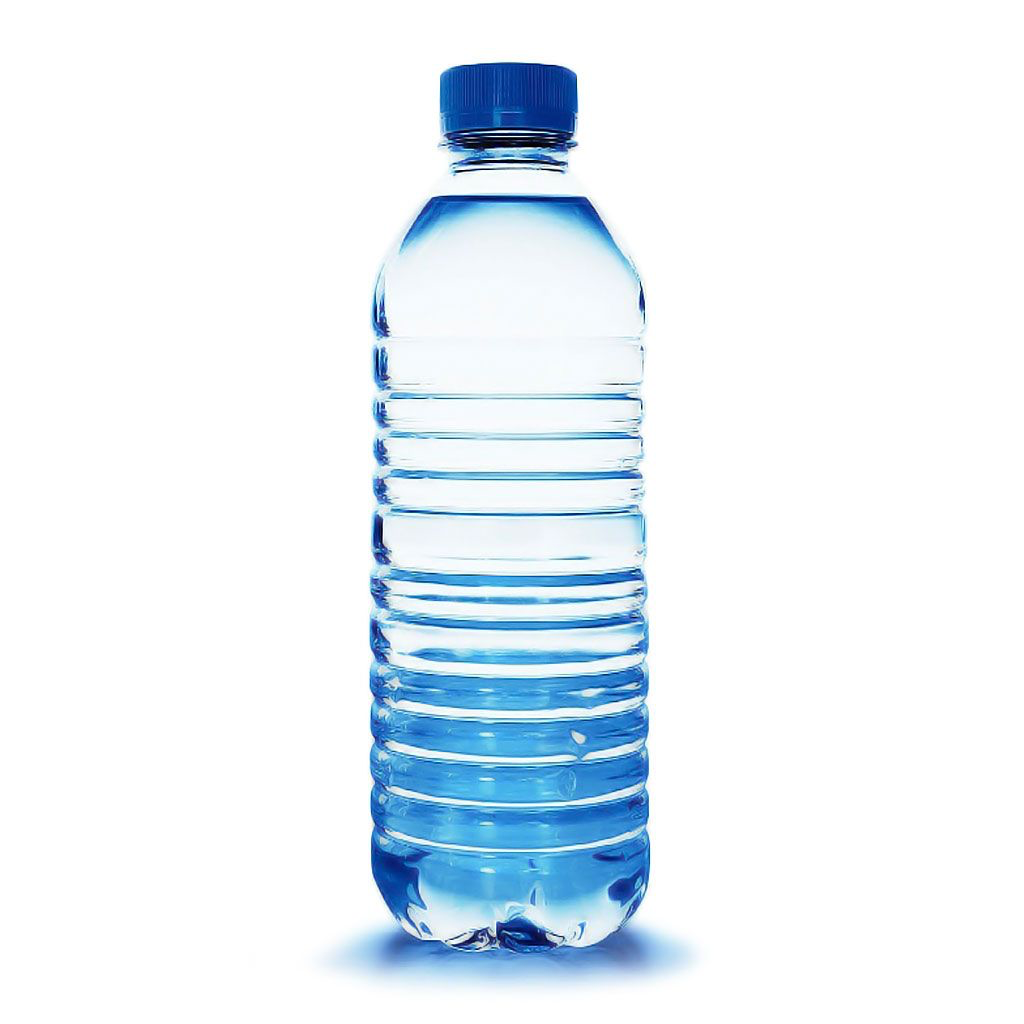 Múltiplos y divisores
16. En el almacén tenemos 45 paquetes de 1 kg de arroz. Hay que meterlos en cajas iguales sin que sobren ni falten. Calcula todas las soluciones posibles.
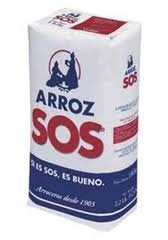 Múltiplos y divisores
17. De cuántas formas distintas se pueden envasar 80 botes de mermelada en cajas iguales? Indica el nº de cajas necesarias y el número de botes por caja.
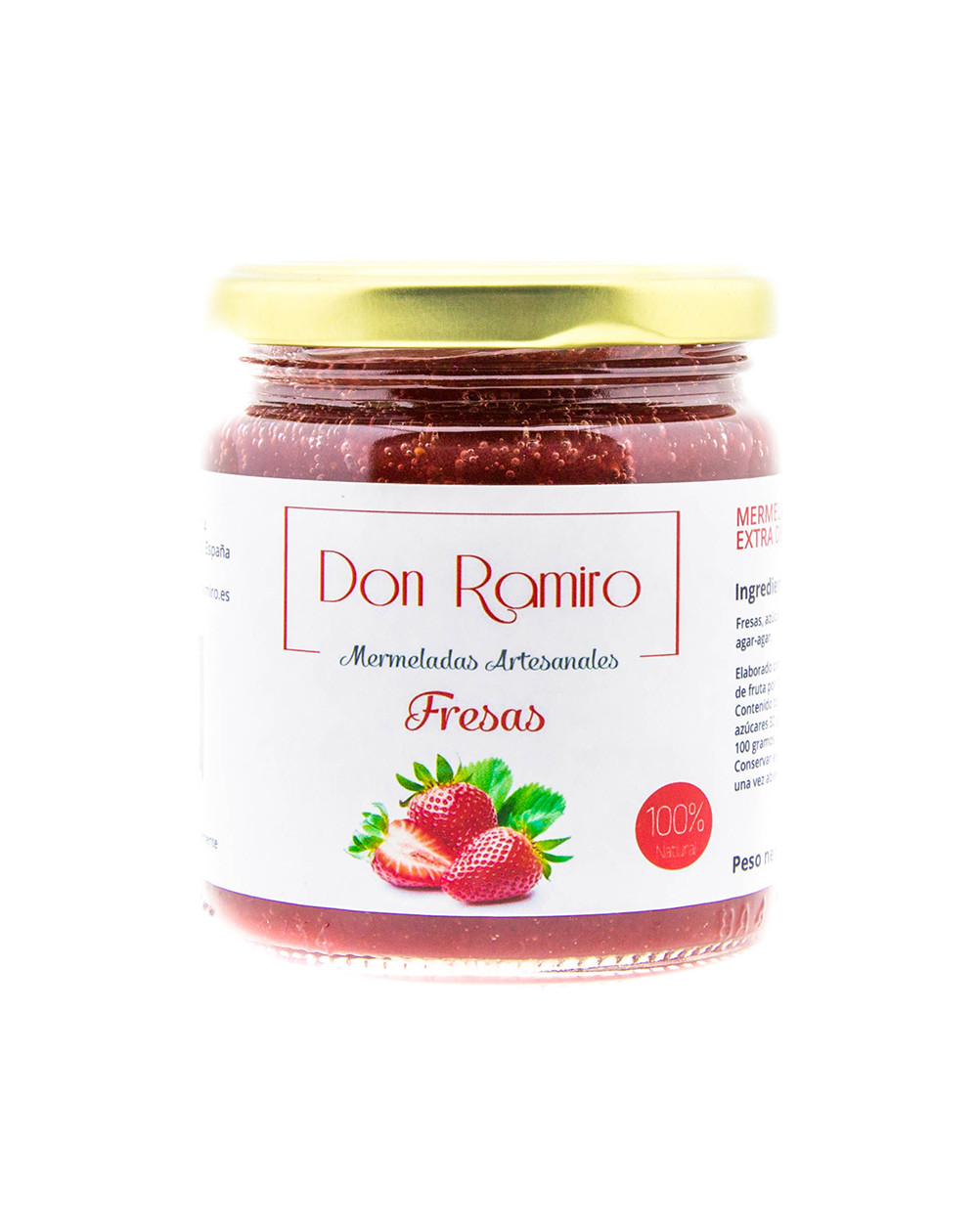 Números Primos y Compuestos
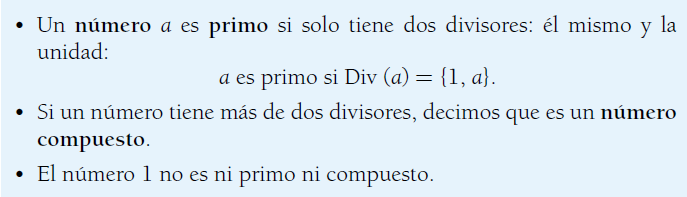 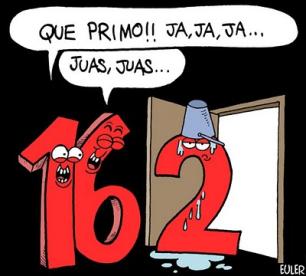 Vídeo: Números Primos
10_Videos>02_Números>
T03_02_Números_Primos.flv
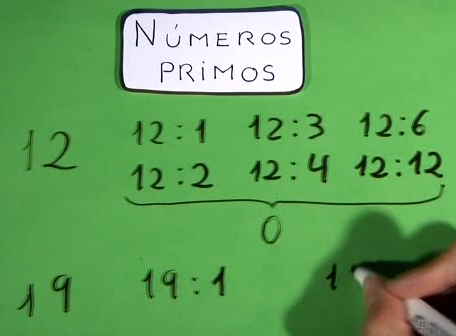 Vídeo: Criba de Erastótenes (Canal Derivando)
10_Videos>02_Números>
T03_03_Derivando_Primos_Criba_Erastotenes
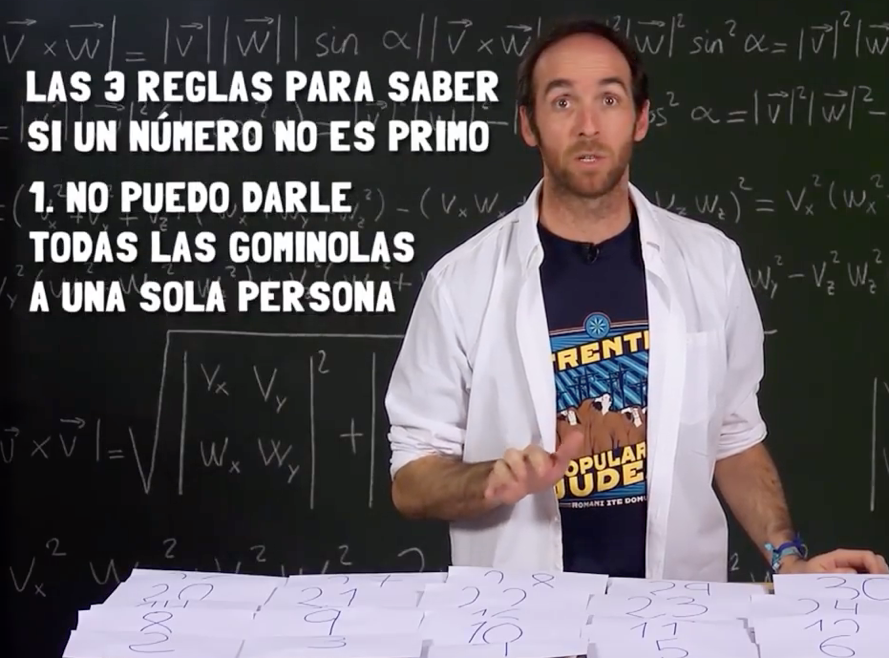 ¿Cómo encontramos números primos?
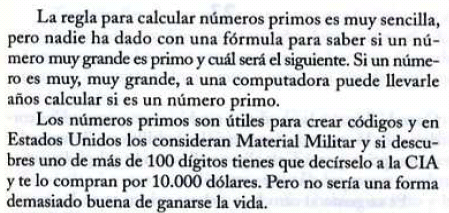 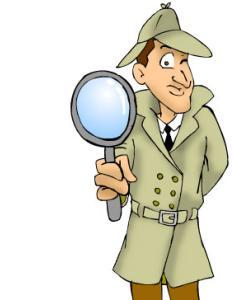 18. Criba de Erastótenes
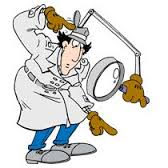 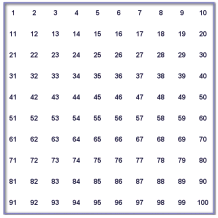 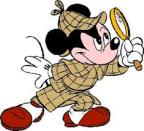 Ejemplo de Criptografía
19. A cada letra del alfabeto le haremos corresponder un número de dos cifras. La letra A la sustituiremos por 10,
la B por 11 y así sucesivamente.
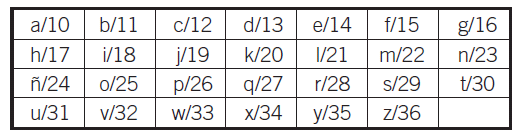 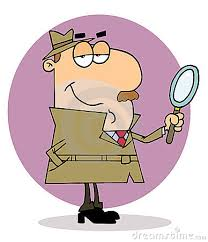 Traduce
211029 2210301429 2225211023
Ejemplo de Criptografía
El problema es que es código lo traduce un ordenador probando en tan sólo 1 segundo.
Traduce
211029 2210301429 2225211023
Las          mates         molan
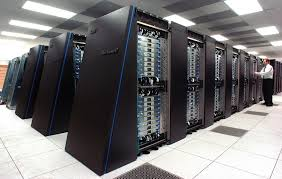 Ejemplo de Criptografía
20. Para complicar la traducción, los números primos se dejan igual y a los no primos se les suma 30.
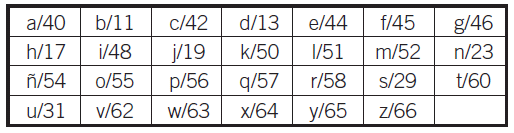 TRADUCE
604844234429  573144   4429603113484058
VIDEO SERIE +X- SOBRE ANECDOTAS 
DE LOS NÚMEROS PRIMOS
21. Responde en tu cuaderno al ver el video:
Escribe tres fórmulas que permiten generar números primos.
Vídeo incluido en la siguiente diapositiva…
Vídeo Serie+x- Nº Primos (Capítulo 8)
Reglas de divisibilidad
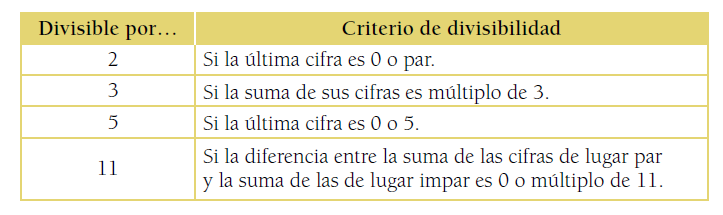 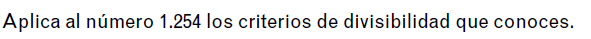 Otras Reglas de divisibilidad
Regla del 4: Un número es divisible por 4 si las últimas dos últimas cifras son divisibles por 4.
Regla del 9: Un número es divisible entre 9 cuando la suma de sus dígitos es 9 o múltiplo de 9.
Regla del 7. Para saber si un número es divisible entre 7 hay que restar el número sin la cifra de las unidades y el doble de la cifra de las unidades. Si el resultado es 0 o múltiplo de 7 entonces el número es divisible entre 7.
Vídeo de Troncho y Poncho – C. Divisibilidad
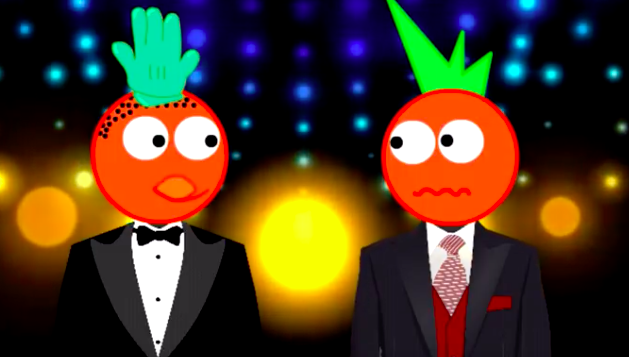 Juego de buscar primos con 3 dados
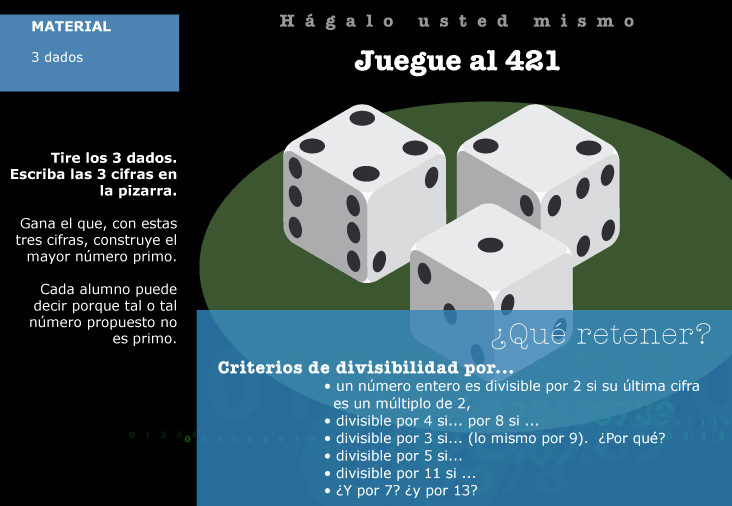 22. Juego de buscar primos con 3 dados
23. Aplica los criterios de divisibilidad del 2, 3, 5, 7 y 11 a los siguientes números:
Reglas de divisibilidad
24. Completa los siguientes números para que sean divisibles por 3
4 _ 3	         b) 111 _          c) 74 _2	

d)  _112	         e) 56 _8
Reglas de divisibilidad
25. Encuentra cuál de los siguientes números es primo justificando tu respuesta:
Reglas de divisibilidad
26. Inventa números que cumplan las siguientes condiciones:
Reglas de divisibilidad
27. Completa los siguientes números para que sean divisibles por 2 y por 3
4 _	         b) 12_          c) 25_
Reglas de divisibilidad
28. Halla la descomposición factorial de los siguientes números: 30, 16, 18 y 60
Reglas de divisibilidad
29. Halla la descomposición factorial de los siguientes números: 36, 98, 100 y 150
Reglas de divisibilidad
30. Halla la descomposición factorial de los siguientes números: 242, 77, 29 y 2400
COMPETICIÓN FACTORITRÓN
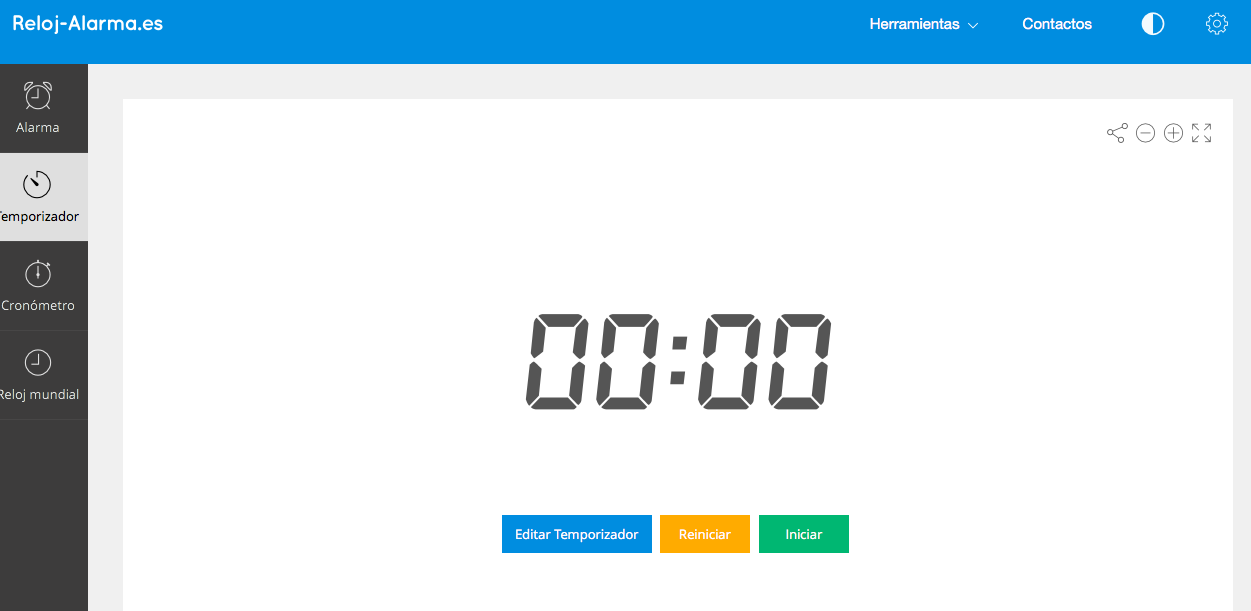 CARRERAS DE DIVISORES Y DE FACTORIZACIÓN
Dos carreras por parejas.
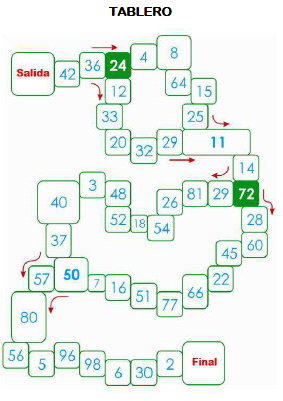 1) Por cada divisor acertado el alumno se suma 1 punto y por cada fallo se resta 1 punto.
2) La suma de los factores serán los puntos. Cada fallo resta 10 puntos.
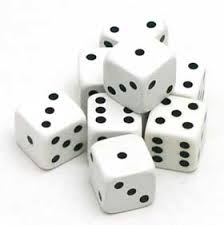 Múltiplos y Divisores
31. Una caja de bombones contiene menos de 100 bombones. Contados de 7 en 7 sobran 3, y contados de 11 en 11 sobra 1. ¿Cuántos bombones tiene la caja?
Si contamos de 7 en 7, sobran 3. 
Hacemos: (7 ⋅ 1) + 3; (7 ⋅ 2) + 3; (7 ⋅ 3) + 3...
Obteniendo la tabla {10, 17, 24, 31, 38, 45, 52, 59, 66, 73, 80, 87 y 94}.
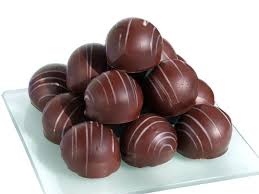 Si contamos de 11 en 11, sobra 1. 
(11 ⋅ 1) + 1; (11 ⋅ 2) + 1; (11 ⋅ 3) + 1...
y así obtenemos la tabla de números:
{12, 23, 34, 45, 56, 67, 78 y 89}
El número de bombones es 45 que está en las 2 tablas
Múltiplos y Divisores
32. Si agrupo mis amuletos en grupos de 11 me sobra 1 y si los agrupo en grupos de 7 me sobran 3. Si son menos de 50, ¿Cuántos amuletos tengo?.
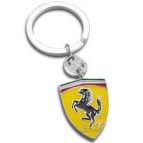 Múltiplos y Divisores
33. Un pastor agrupaba sus ovejas de 3 en 3 y de 5 en 5 y siempre le sobraban 2 ovejas. Si las agrupaba de 7 en 7 no le sobraba ninguna. ¿Cuántas ovejas tenía si el rebaño tenía más de 100 y menos de 110?.
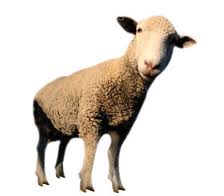 ¿Qué es el M.C.M y el M.C.D?
MCM -> Es el menor de los múltiplos comunes de los números que estemos estudiando.
34. Calcula el m.c.m(12, 15)
MCD -> Es el mayor de los divisores comunes.
35. Calcula el m.c.d(24, 36)
Vídeo: MCM y MCD
10_Videos>02_Números>
T03_04_MCM_MCD.flv
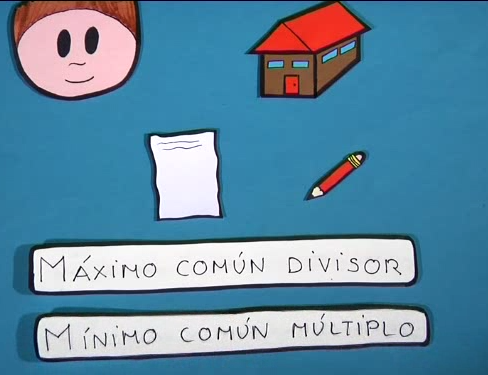 Calculo de MCM y MCD por descomposición
36. Calcula el mcm y el mcd de 18 y 24
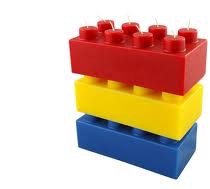 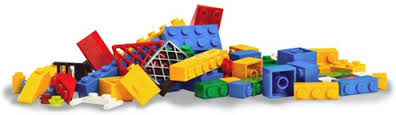 Calculo de MCM y MCD por descomposición
37. Calcula el mcm y el mcd de 45 y 60
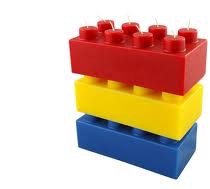 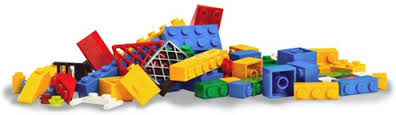 - Práctica de MCM y MCD con Gomets/Colores
38. Calcula el mcm y el mcd de 20 y 25
- Práctica de MCM y MCD con Gomets/Colores
39. Calcula el mcm y el mcd de 28 y 35
- Práctica de MCM y MCD con Gomets/Colores
40. Calcula el mcm y el mcd de 35 y 40
- Práctica de MCM y MCD con Gomets/Colores
- Práctica de MCM y MCD con Retomates
http://www.retomates.es/?idw=tt&idJuego=mcmmcd
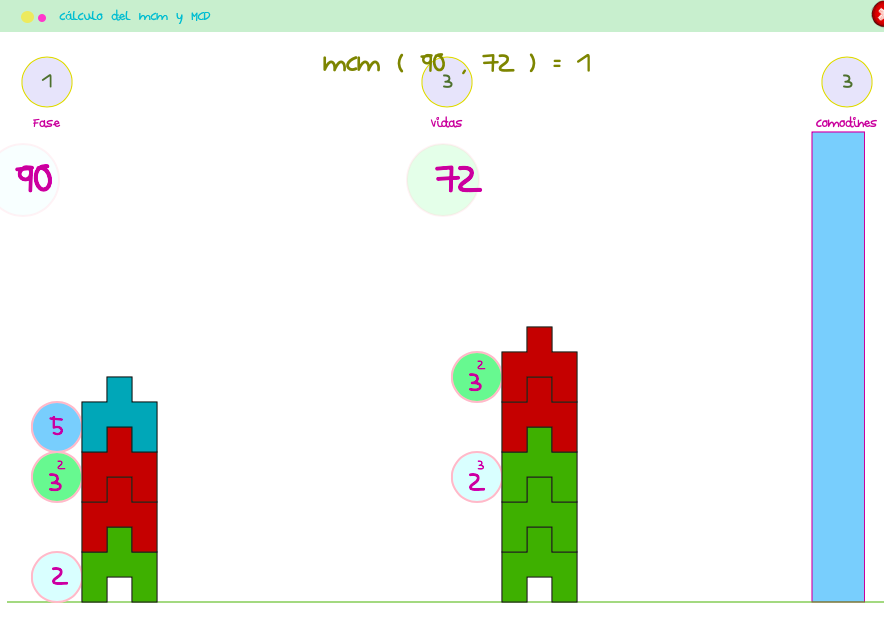 Calculo de MCM y MCD por descomposición
41. Calcula el mcm y el mcd de 42 y 63
Calculo de MCM y MCD por descomposición
42. Calcula el mcm y el mcd de 56 y 70
Calculo de MCM y MCD por descomposición
43. Calcula el mcm y el mcd de 140 y 180
Ejemplos de Utilidad de MCM y MCD
44. Un faro se enciende cada 12 segundos, otro cada 18 segundos y un tercero cada 60 segundos. A las 18.30 de la tarde los tres coinciden. ¿A qué hora volverán a coincidir?
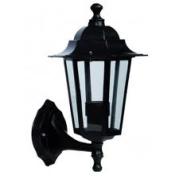 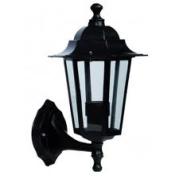 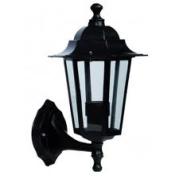 Mínimo Común Múltiplo – La plaga de Cigarras
Escuchar un audio sobre una plaga de Cigarras. Una plaga de cigarras en la costa este de Estados Unidos (el audio correspondiente está entre el minuto 07:53 y el 13:19)

Dos especies de cigarras:  Magicicada septendecim y Magicicada tredecim tienen ciclos de vida de, respectivamente, 17 y 13 años (estos números son los que motivan el nombre de su especie). Aparecerán al mismo tiempo en la tierra solo una vez cada 221 años (el mínimo común múltiplo de esos dos números). Sin embargo, si sus ciclos vitales hubiesen sido de 18 y 12 años, respectivamente, coexistirían cada mcm(18,12)=36 años. Consecuentemente, si estos fueran los ciclos vitales, las especies competirían por recursos y espacios mucho más frecuentemente lo que haría más probable la muerte de sus especies.
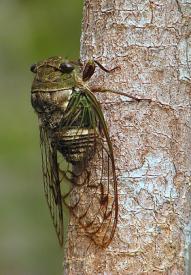 Ejemplos de Utilidad de MCM y MCD
45. Queremos dividir dos cuerdas de 20 cm y 30 cm en trozos iguales, lo más grandes posibles, sin desperdiciar nada. ¿Cuánto medirá cada trozo?
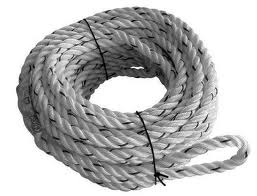 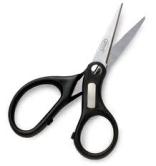 Calculo de MCM y MCD por descomposición
DEBERES
46. Dos barcos salen del puerto de Cádiz. Uno vuelve al puerto cada 18 días y el otro cada 24 días. ¿Cuánto tiempo tiene que pasar para que vuelvan a encontrarse?
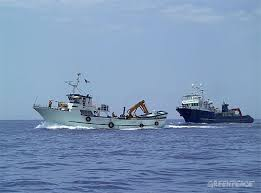 Calculo de MCM y MCD por descomposición
DEBERES
47. Calcula el nº mínimo de páginas que debe tener un libro para que éste se pueda leer a razón de 15 páginas cada día, o bien 24 páginas cada día.
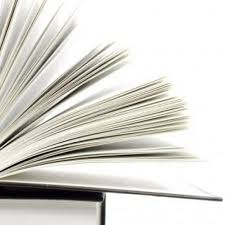 Calculo de MCM y MCD por descomposición
DEBERES
48. Antonio quiere poner el suelo de la cocina de losetas cuadradas del mayor tamaño posible. Si la cocina mide 4,4 m de largo por 3,2 m de ancho, ¿cuántos centímetros debe medir de lado la loseta?
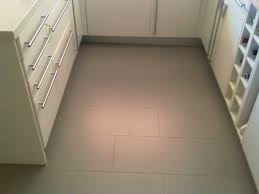 Calculo de MCM y MCD por descomposición
DEBERES
49. Pedro y Sonia son primos. Pedro visita a sus abuelos cada 28 días, y Sonia, cada 35 días. Si un determinado domingo coinciden, ¿cuánto tiempo tardarán en volver a coincidir?
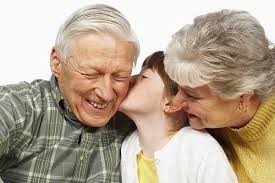 Calculo de MCM y MCD por descomposición
DEBERES
50. Los alumnos de 1º trabajan de dos en dos en clase de Matemáticas, hacen los trabajos de Lengua en grupos de 4, y los trabajos de Tecnología, en grupos de 5. Si la clase tiene menos de 40 alumnos, ¿cuántos alumnos son en total?
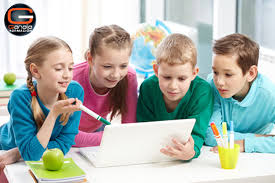 Calculo de MCM y MCD por descomposición
DEBERES
51. Se tienen dos cuerdas, una de 28 m y la otra de 32 m. Se quieren cortar en trozos iguales del mayor tamaño posible. Calcula: a) La longitud de cada trozo. b) El número total de trozos.
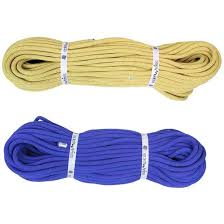 Calculo de MCM y MCD por descomposición
DEBERES
52. Tenemos 550 litros de aceite de oliva y 445 litros de aceite de girasol, y queremos envasarlos en garrafas iguales y del mayor tamaño posible. Calcula:
a) La capacidad de cada garrafa. b) El número de garrafas que se necesitan para envasar cada tipo de aceite
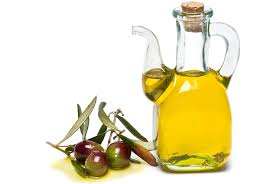 Calculo de MCM y MCD por descomposición
DEBERES
53. Una finca que tiene forma rectangular mide de largo 255 m, y de ancho, 125 m. Se quieren plantar nogales lo más separados posible y a igual distancia. Calcula a qué distancia se plantarán y cuántos se plantarán.
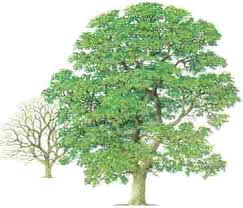 Calculo de MCM y MCD por descomposición
DEBERES
54. En una calle se quieren colocar farolas. Si se sitúan cada 12 m, cada 18 m o cada 25 m, coinciden una al principio y otra al final. ¿Cuál es la longitud mínima de la calle? ¿Cuántas farolas se necesitarán en cada caso?
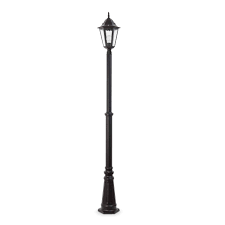 Calculo de MCM y MCD por descomposición
DEBERES
55. En una sala de fiestas hay luces rojas, verdes y azules. Las rojas parpadean cada 4 s; las verdes, cada 6 s, y las azules, cada 5 s. ¿Cada cuánto tiempo parpadearán a la vez?
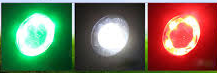 Calculo de MCM y MCD por descomposición
DEBERES
56. En un determinado día han recogido en una granja 510 huevos de clase extra y 690 de clase normal. Si se quieren colocar en cartones iguales que contengan el mayor número posible de huevos, ¿cuántos huevos se pondrán en cada cartón?
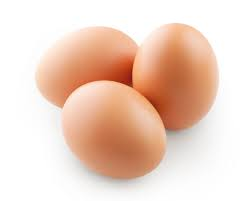 Calculo de MCM y MCD por descomposición
DEBERES
57. En una autopista se coloca un teléfono de emergencia cada 2 400 m y un punto kilométrico cada 1000 m. Si al principio de la autopista coinciden. ¿cada qué distancia coincidirán otra vez?
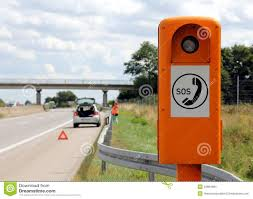 Calculo de MCM y MCD por descomposición
DEBERES
58. En una granja tienen 264 gallinas y 450 pollos. Se han de transportar en jaulas, sin mezclarlos, lo más grande posibles de modo que en todas haya el mismo número de animales. ¿Cuántos animales irán en cada jaula?
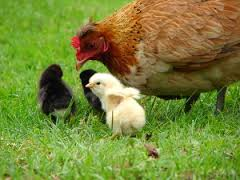 Examen de Repaso Problemas de Divisibilidad
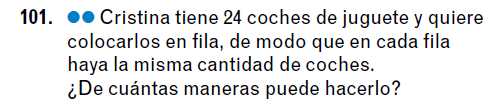 1
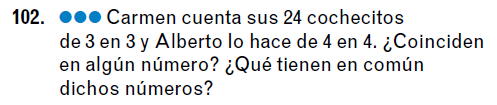 2
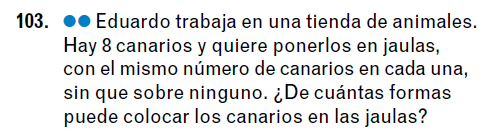 3
Problemas de Divisibilidad, MCM y MCD
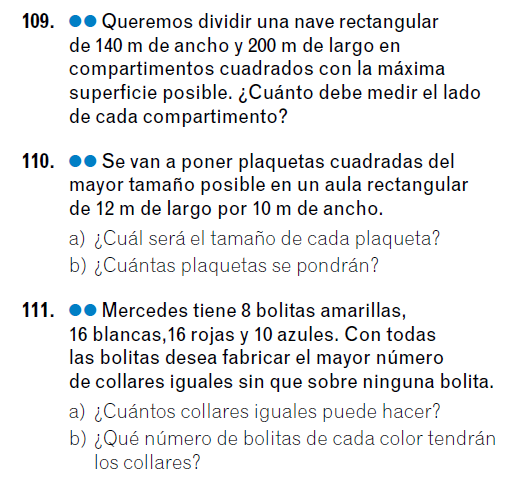 4
5
6
Problemas de Divisibilidad, MCM y MCD
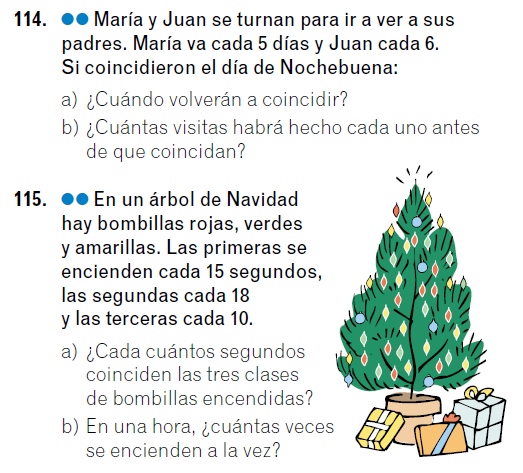 6
7